Singular and plural 
nouns
Add es to make nouns plural that end with:
s
Buses
x
taxes
ch
benches
sh
dishes
Add ies to make nouns plural that end with a consonant and a y:
lady
ladies


fry
fries
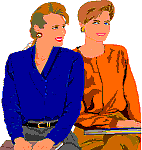 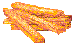 Some nouns that end in f or fe change to ves when made plural:
calf
calves


knife
knives
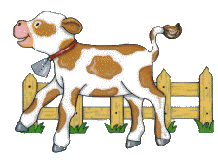 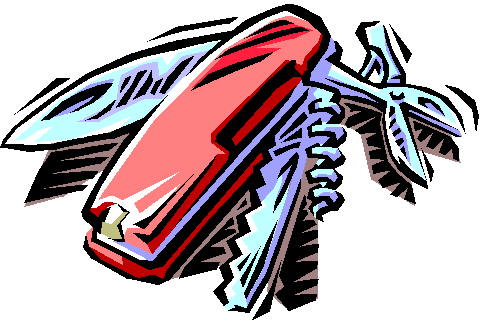 Some nouns do not change at all when made plural:
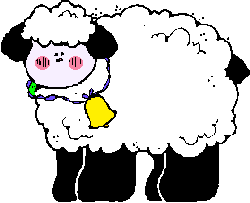 sheep
sheep


deer
deer
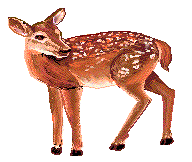 Some nouns become a new word when made plural:
man
men


goose
geese
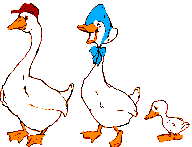 MAZE
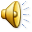 START
Hello dear friends…
I am Dora, today in the morning I missed my friend Mozo.
Would you please help me finding him by answering the following questions? 

start playing
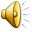 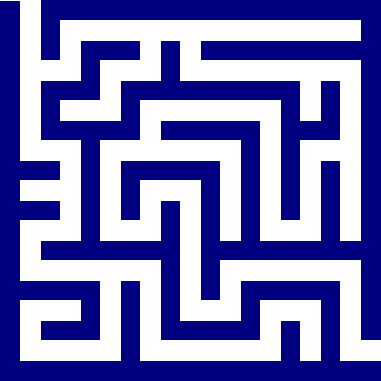 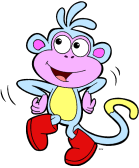 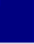 start
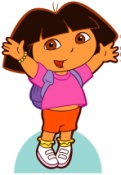 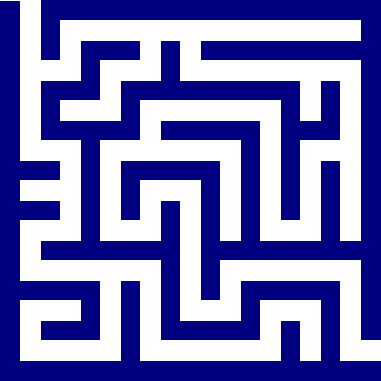 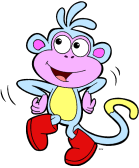 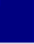 continue
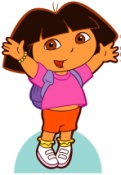 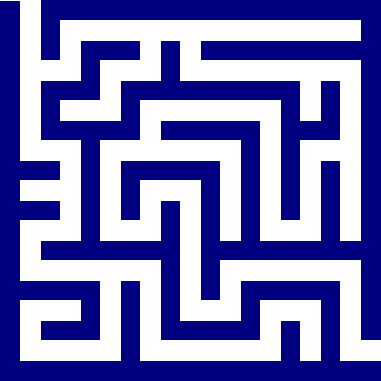 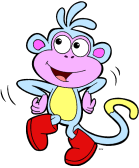 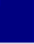 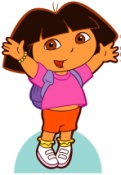 continue
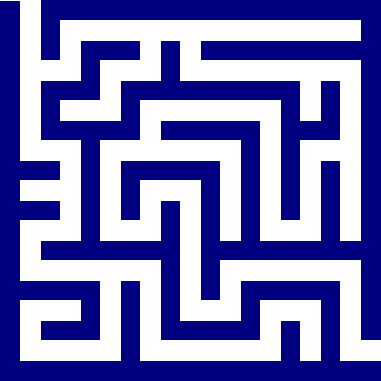 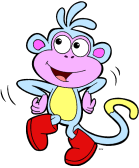 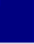 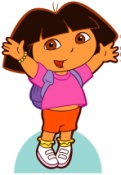 continue
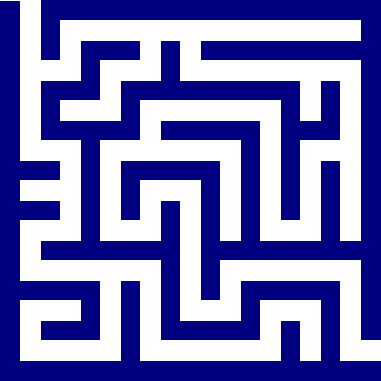 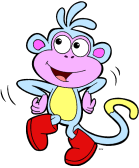 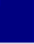 continue
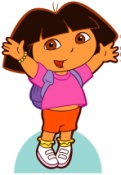 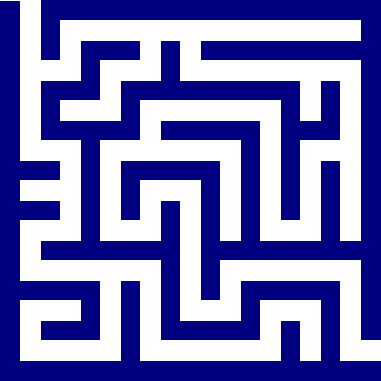 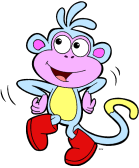 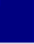 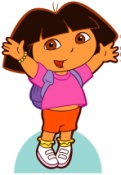 continue
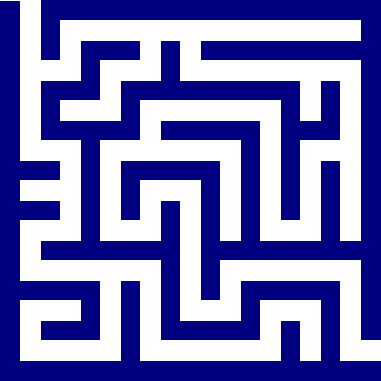 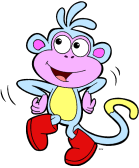 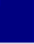 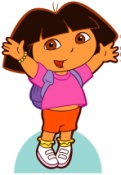 continue
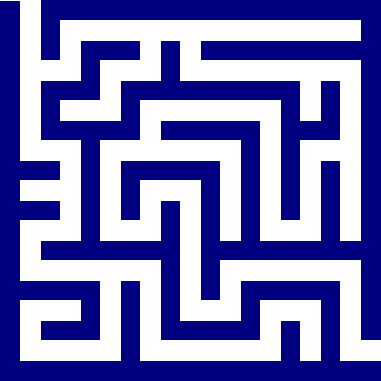 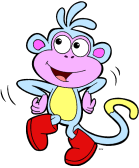 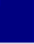 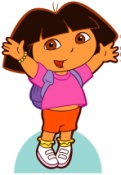 continue
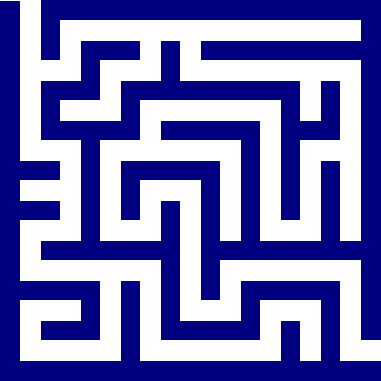 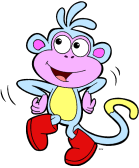 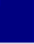 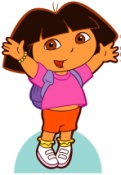 continue
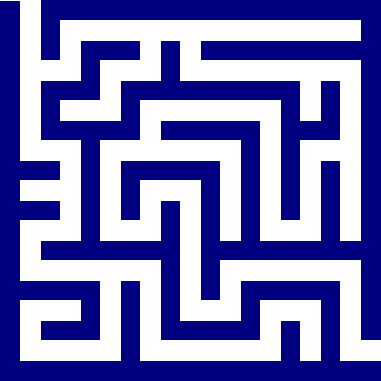 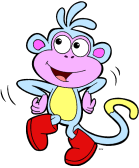 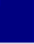 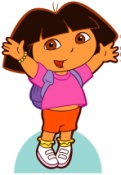 continue
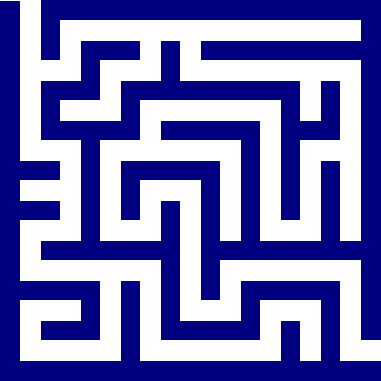 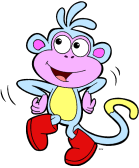 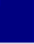 continue
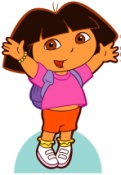 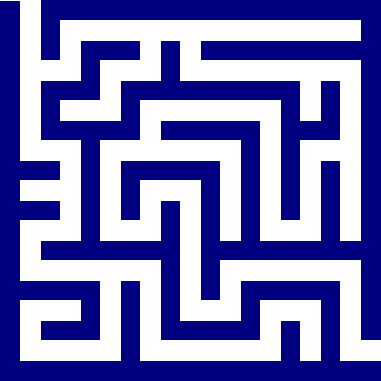 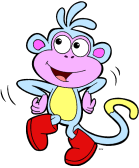 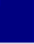 continue
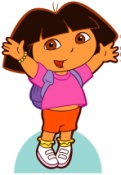 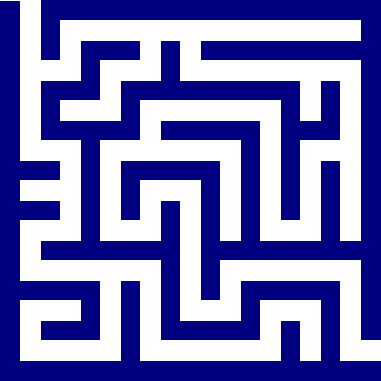 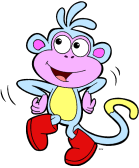 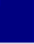 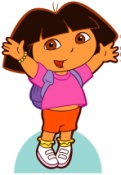 continue
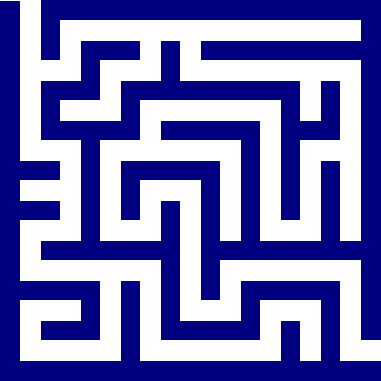 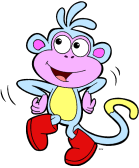 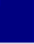 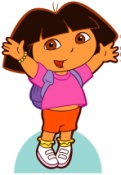 continue
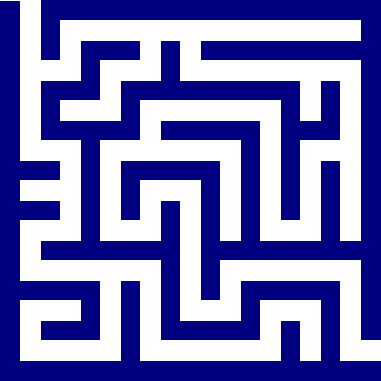 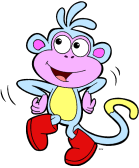 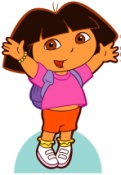 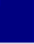 continue
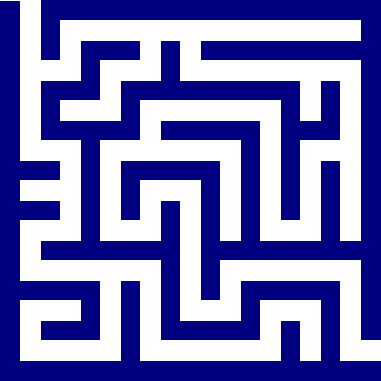 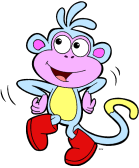 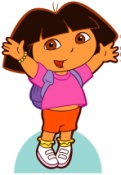 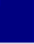 continue
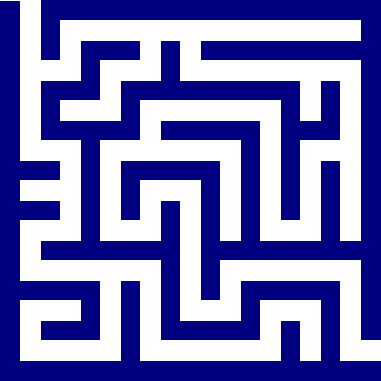 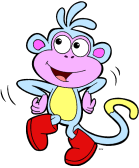 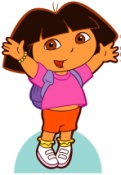 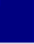 The end
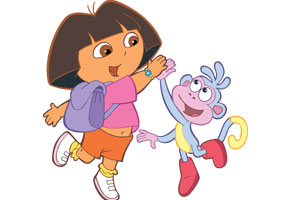 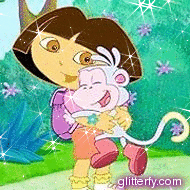 I found my friend…
* Great job*
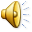 finish
play again
Try again
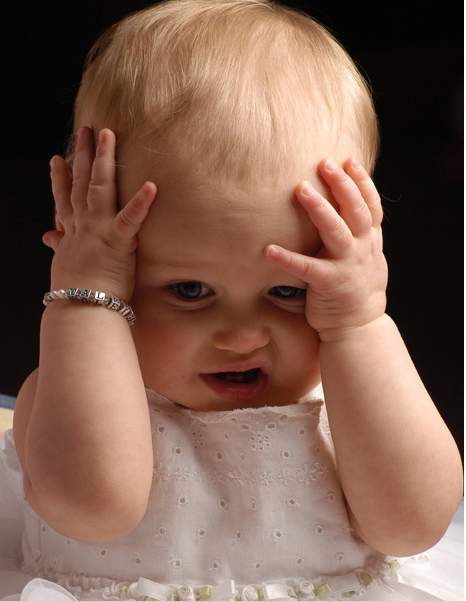 Click here to return
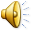 The plural noun of : sky
skys
skies
skes
The plural noun of : tomato
Tomatoies
Tomatos
Tomatoes
My brother builds ____ house.
a
an
The plural noun of : man
mens
mans
men
We eat five _______ in the morning.
eggies
egges
eggs
Diana has an ______
Jacket
Umbrella
We have an _____ and a ______
Orange / tomato
Tomato/ orange
Orange/ apple
The pupils wait for the ____
busies
buses
buss
The plural noun of mouse:
mouss
mouses
Mice
Put the books at the :
shelfs
shelfes
shelves
The plural noun of potato:
potato
potatoes
potatos
The singular noun of thieves:
thief
thieve
thiev
The singular noun of brushes:
brushes
brushe
brush
The plural of  hour:
houres
hours
hories
The plural name of child
child
childs
children
The plural noun of woman
womens
womans
women